Территориальный орган Федеральной службы 
государственной статистики по Республике Карелия.
Изрец Олеся Владимировна.
Отдел статистики цен и финансов.
Роль и значение статистики в обществе. Развитие государственной статистики.
Статистика, как любая другая наука возникла из практических потребностей людей. Еще в древнем мире по необходимости сбора налогов, для несения военной службы и других общественных целей возникла потребность учета населения, его размещения, рода занятий.
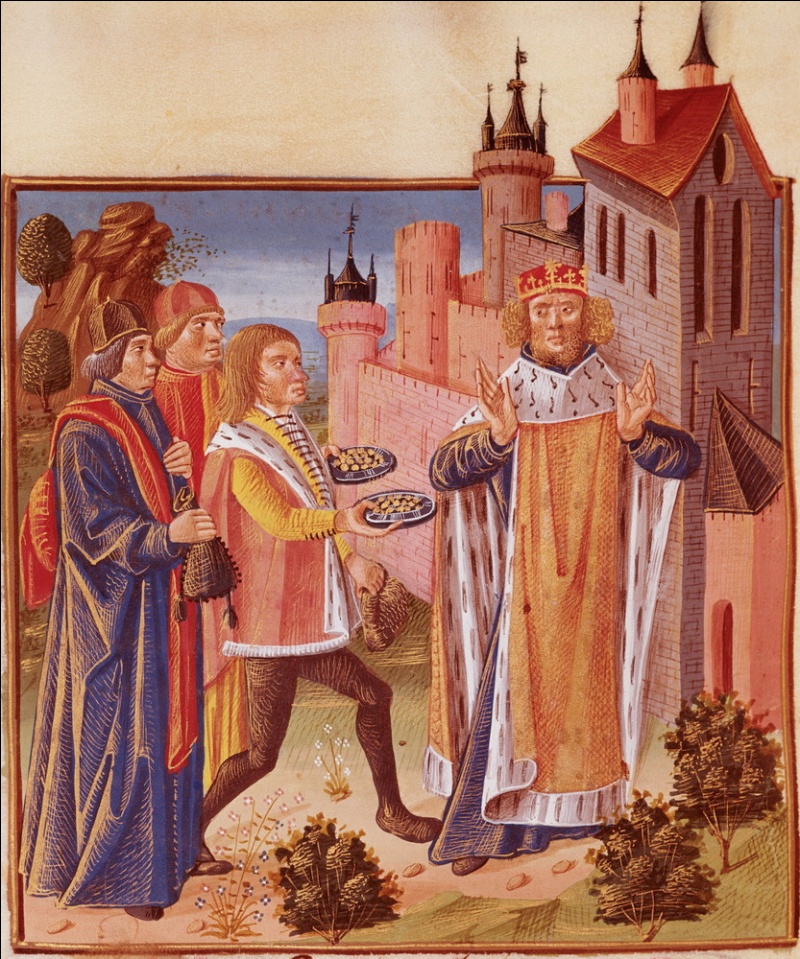 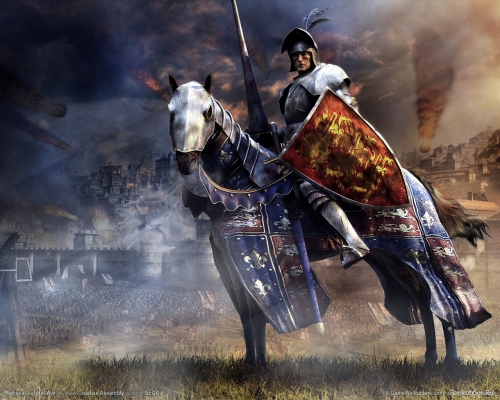 В средние века с развитием феодализма учет распространился на имущество, земельные угодья.
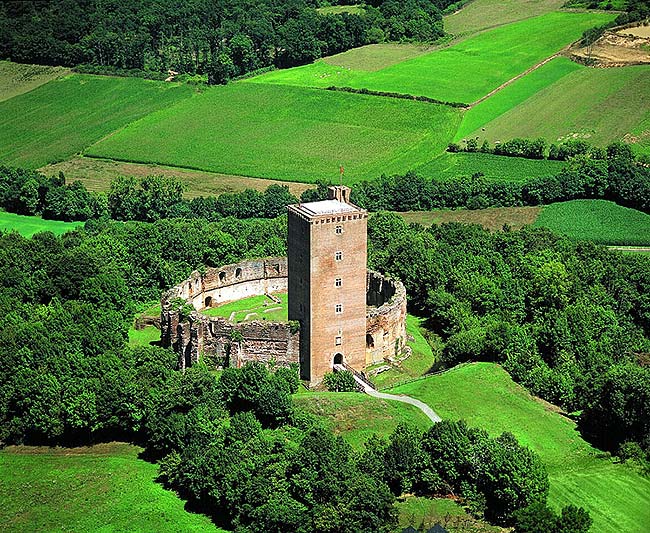 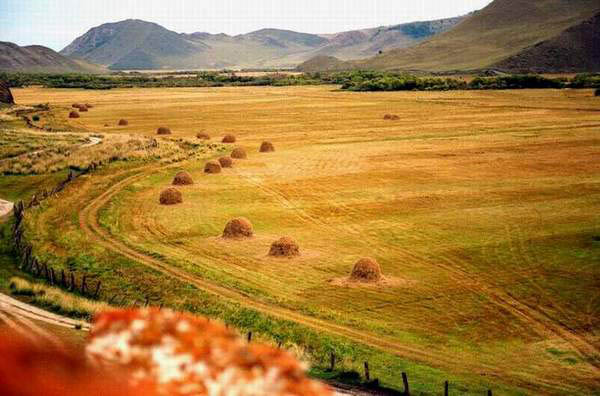 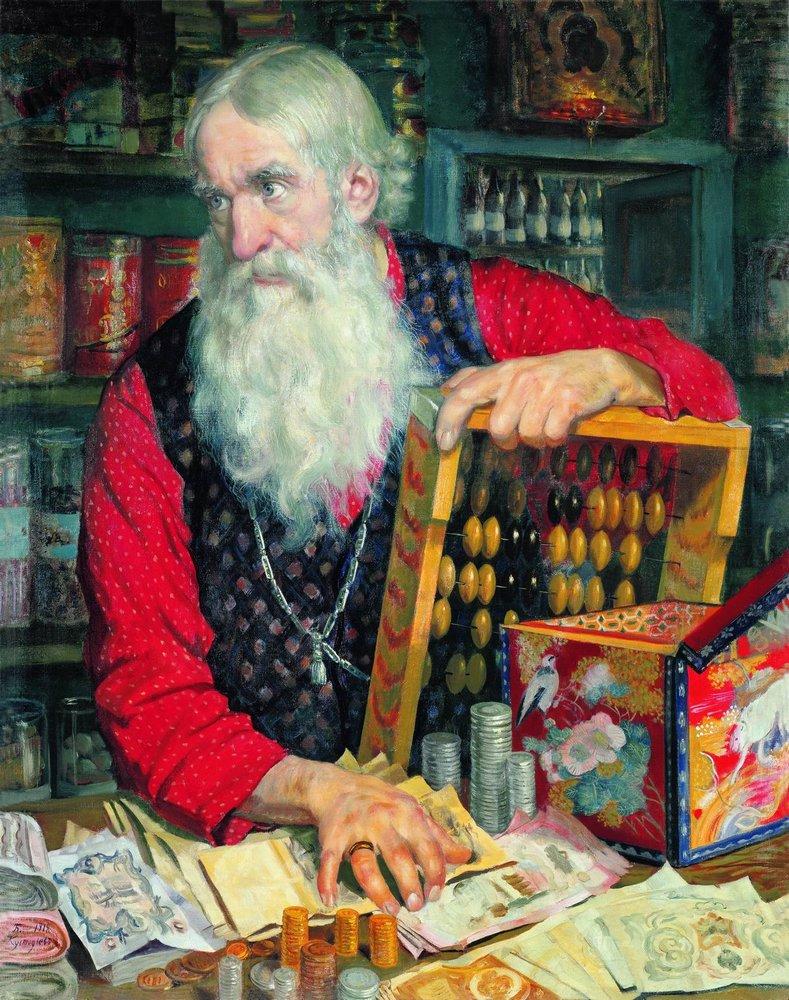 В крупных хозяйствах организуется даже 
внутрихозяйственный учет. Все эти и другие формы учета и анализа носили только практический характер. Однако они нередко проводились эпизодически, на примитивном уровне.
Развитие внутренней и международной торговли расширили разнообразие информации, включая информацию об иностранных государствах. Начиная с XVI века в Европе составляются и издаются сборники о разных странах: о политическом устройстве, населении, промышленности, сельском хозяйстве, торговле, путях сообщения. Накапливается опыт в сборе и обработке первичных материалов. Появляется потребность в их анализе для выявления закономерностей общественного развития.
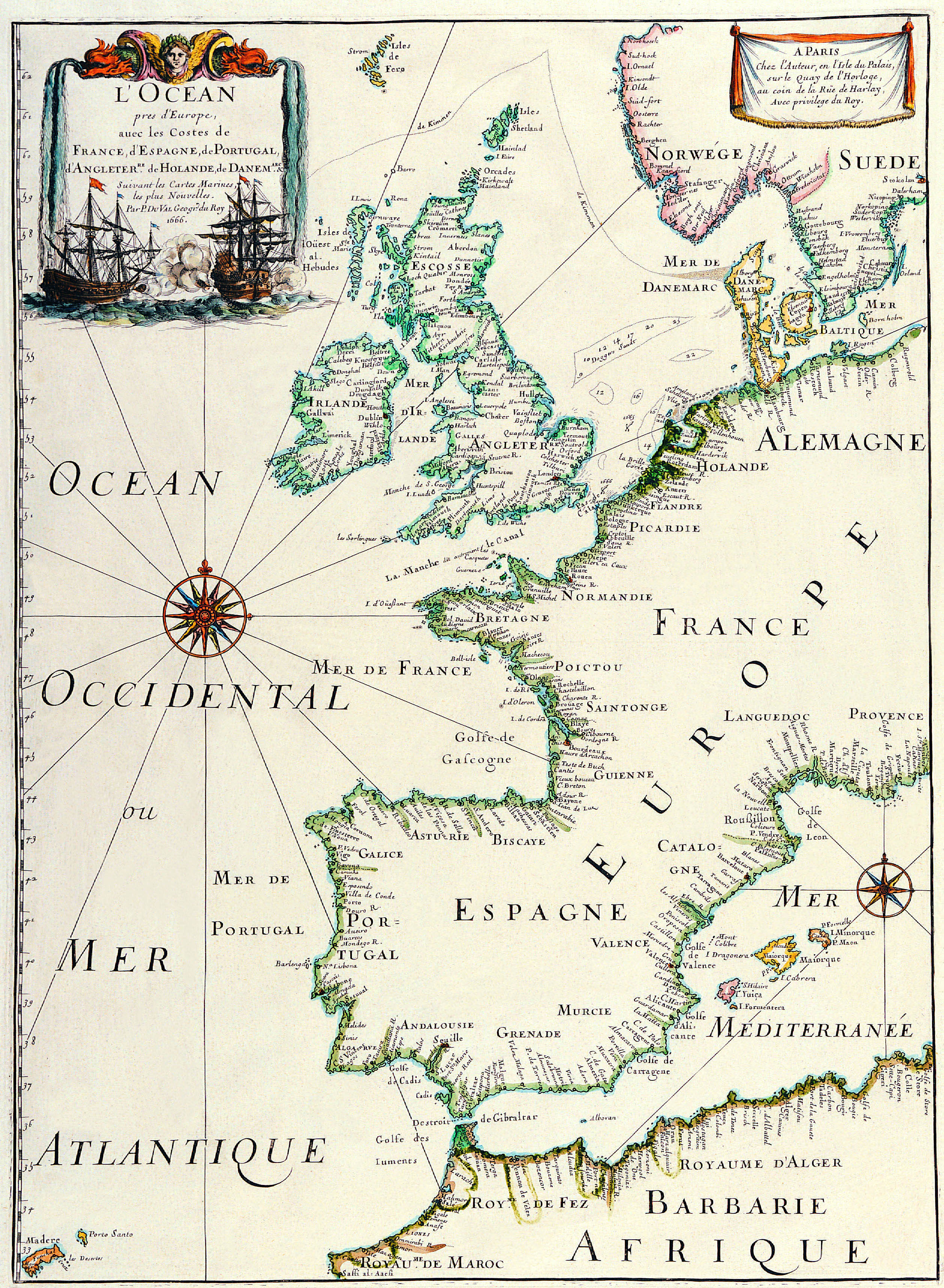 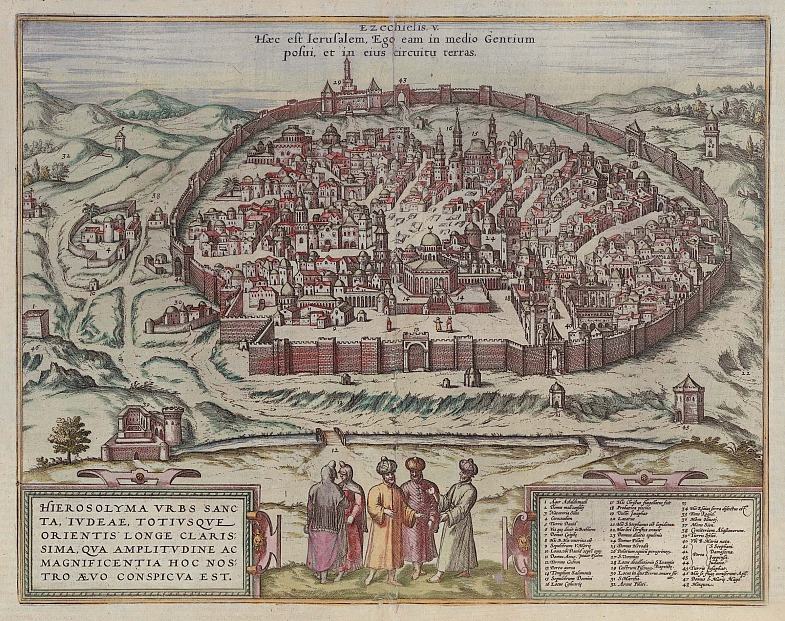 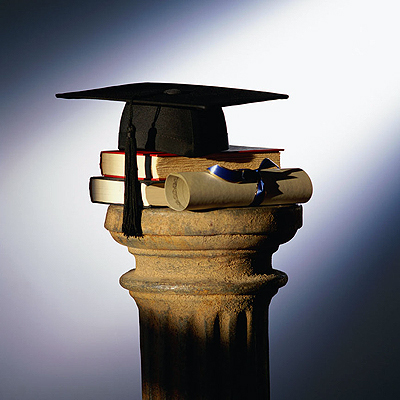 Несмотря на то, что первые статистические исследования проводились еще 3000 лет назад
зарождение статистики как науки принято относить ко второй половине XVII века.
История статистической науки
В XVII столетии статистика развивалась как наука о “государствоведении”, которая получила особое распространение в Германии. При этом учитывались любые заслуживающие внимания сведения об отдельных государствах и их экономической мощи.
Первое употребление термина “статистика”(1749) приписывается немецкому профессору политических наук Готфриду Ахенваллю.
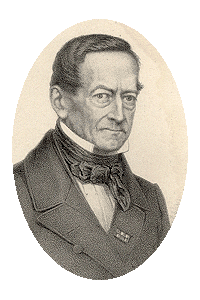 Форма изложения сведений все еще была преимущественно словесно-текстовой (достоверных числовых данных тогда еще было очень мало).
Особо плодотворное развитие статистической науки приходится на XIX столетие. Заметный вклад в статистическую науку сделали видные русские статистики
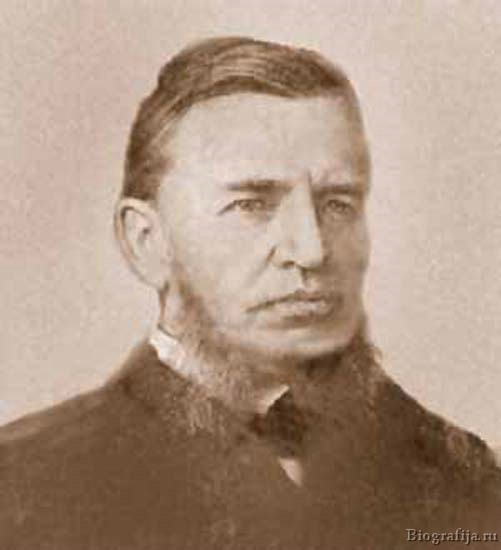 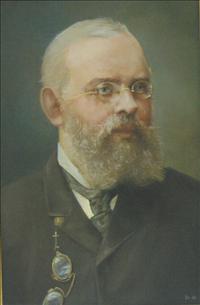 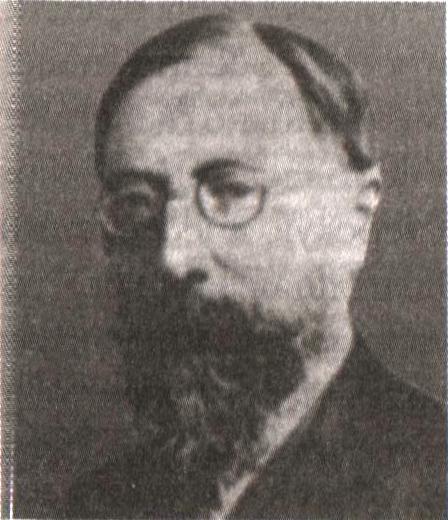 Д.П. Журавский 
    (1810-1856)
Ю.Э. Янсон 
 (1835-1893)
А.А. Чупров 
 (1842-1908)
ХХ столетие выделяется разработкой методов математической статистики.
Однако рассматривая разнообразные случаи накопления и обобщения сведений в прошлые столетия необходимо помнить, что смысловое содержание статистической работы тоже изменялось.
Так, например, в современной статистике рассматриваются только сведения, имеющие количественные выражения. 
К статистике не относят сведения о том, является ли данное государство монархией или республикой, какой язык в ней принят в качестве государственного.
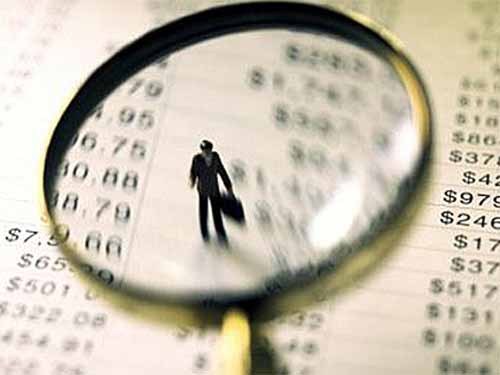 Но к статистике относятся количественные данные о численности жителей, пользующихся тем или иным языком в качестве разговорного.
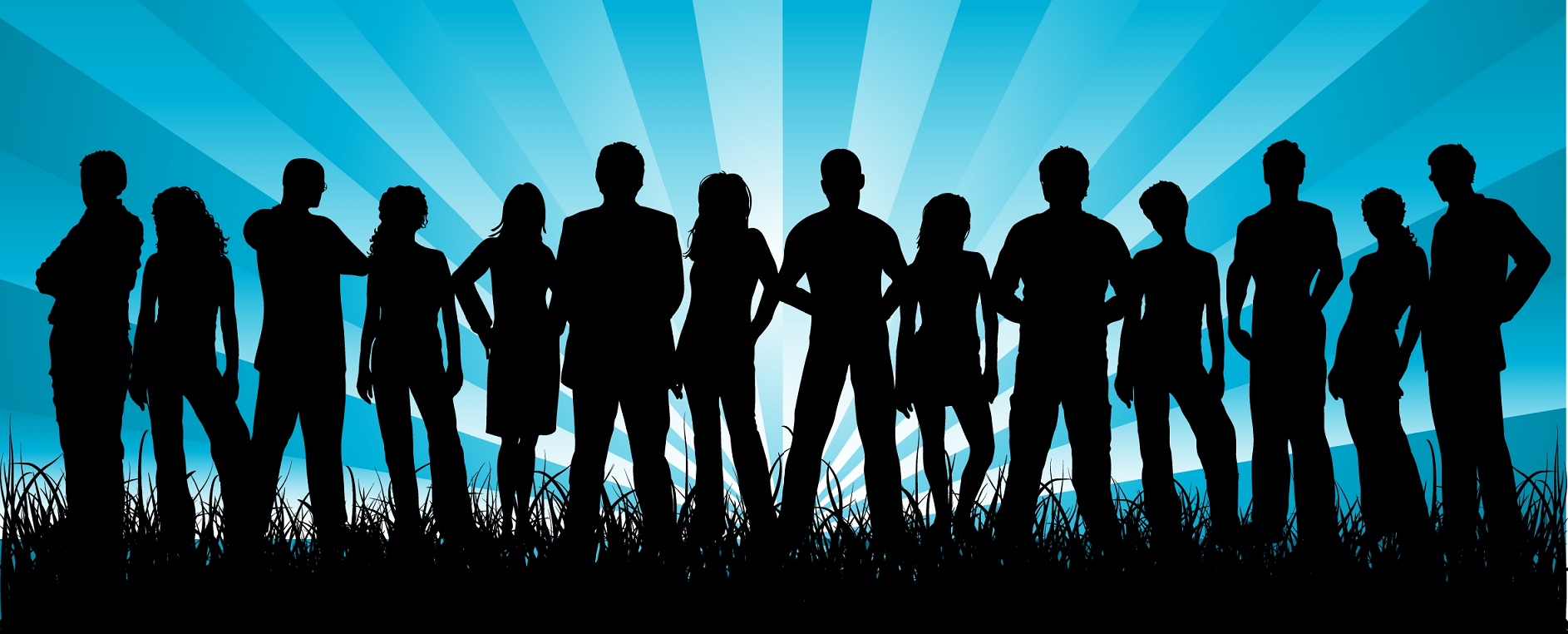 Общей чертой статистических сведений служит то, что они всегда относятся не к одному явлению, а охватывают связанными характеристиками целую группу таких событий. Исчезновение одного из элементов этой совокупности не уничтожает ее как таковую. 
            Так, население города остается как таковым и после того, как один его житель умер или переехал в другую местность.
Вместе с тем явление качественно отличное от других будет учитываться статистикой и в том случае, если и представлено одним элементом. Например, автостроение как отрасль экономики было объектом статистики и тогда, когда оно было в бывшем СССР представлено единственным заводом АМО (сейчас АО ЗИЛ): в отрасли могли появляться и появлялись в последствии другие заводы.
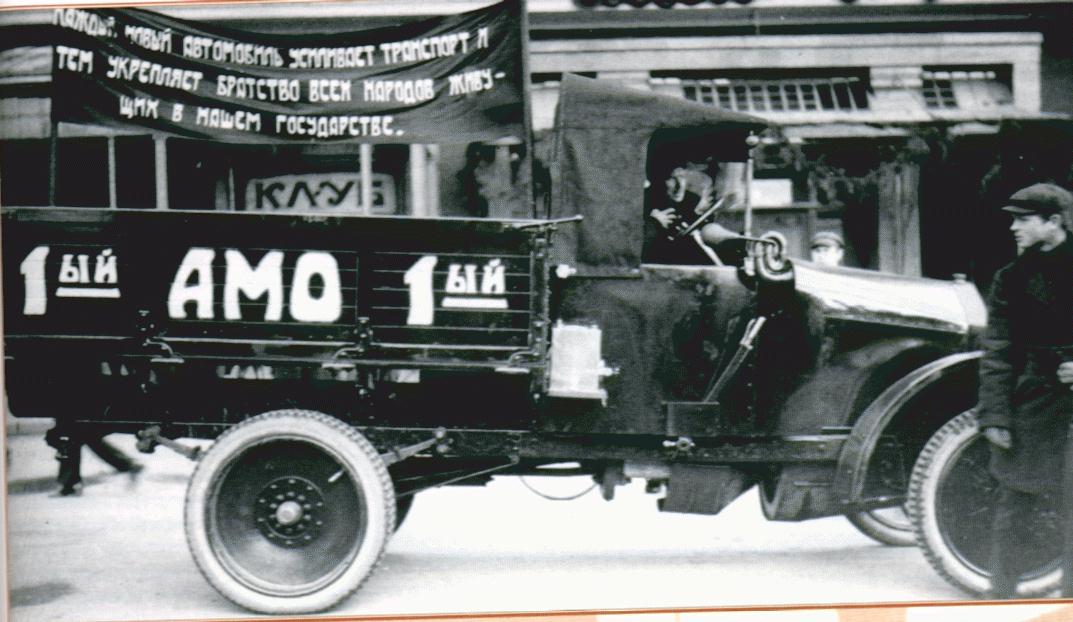 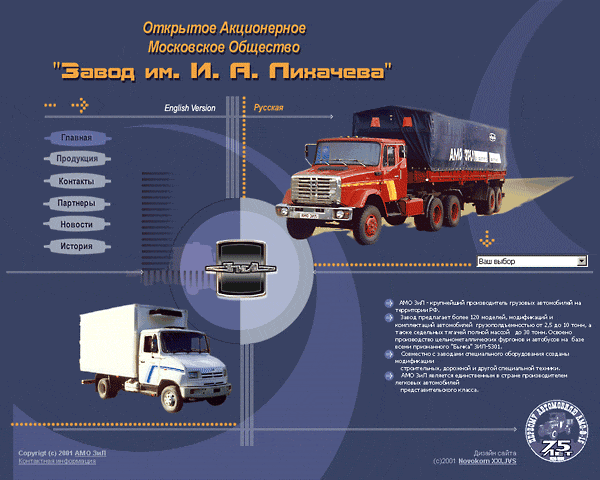 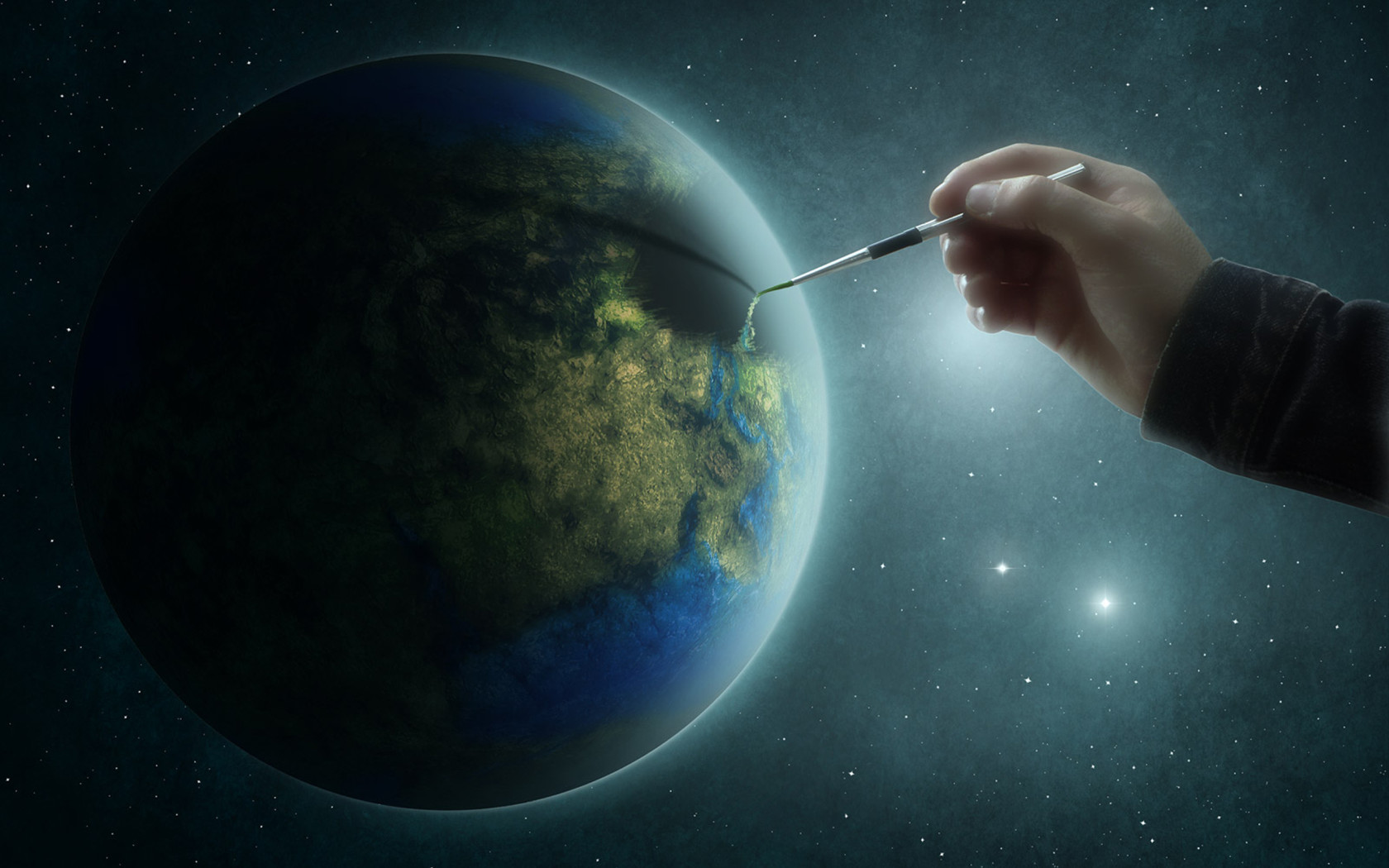 В настоящее время термин “статистика” имеет несколько  взаимосвязанных значений. Одно из наиболее точных характеризует статистику как самостоятельную науку, которая изучает количественную сторону массовых общественных явлений в неразрывной связи с их качественной стороной в конкретных условиях места и времени.
Созданы и функционируют статистические учреждения и общества, которые ведут большие статистические работы, проводятся национальные и международные конференции, симпозиумы, научные собрания по проблемам статистики, издаются научные журналы и статистическая литература.
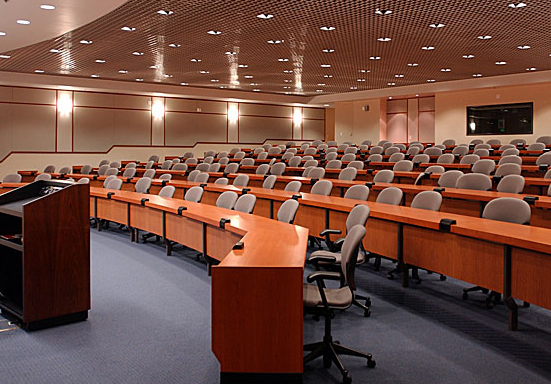 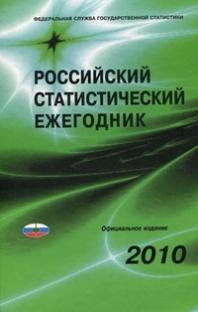 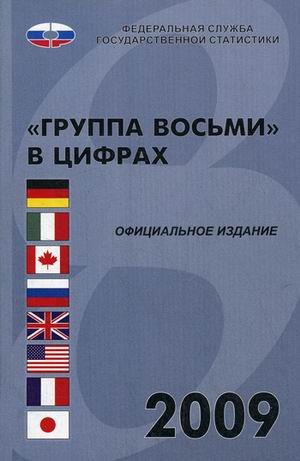 Ежегодные статистические сборники РФ и публикации других стран дают материалы о состоянии и развитии экономики по очень широкой программе.
Развитие любого государства невозможно без систематического изучения массовых явлений и процессов.
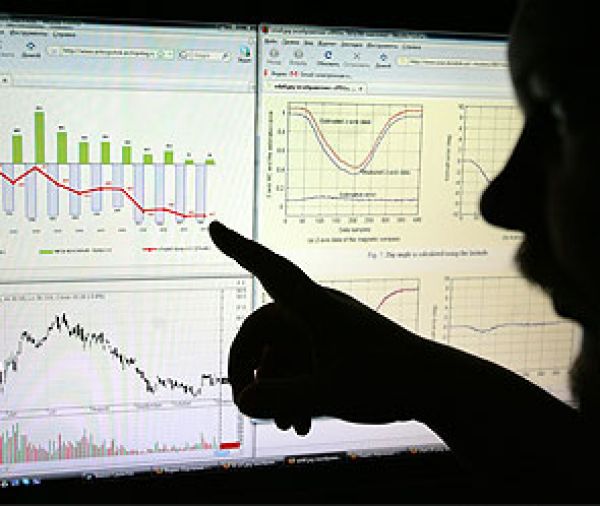 Это значит, что статистические исследования должны поводиться регулярно по обширному кругу показателей. Для чего необходим постоянно действующий аппарат, организованный в масштабе общества в целом.
В различных странах существуют два, сложившихся исторически, основных типа организации статистики:
Необособленная
Обособленная
предполагает создание в числе государственных органов специальных  статистических учреждений, осуществляющих сбор и обработку информации в масштабе всей страны. Это более высокий тип организации статистики.
предполагает проведение статистической работы в подразделениях  различных органов управления.
На практике наблюдается сочетание этих форм статистики: наличие государственных органов статистики и функционирование ведомственной статистики.
Обособленная организация в свою очередь может быть:
Децентрализованной
Централизованной
Центральный статистический орган
Министерство образования
Министерство здравоохранения
Подраз статистики
Подраз статистики
Тер-ный статистический  орган
Тер-ный статистический  орган
Статистичес
кий орган
Децентрализованная система
состоит в том, что сбор и обработка информации осуществляется в подразделениях государственных органов управления в рамках их компетенции и далее от них данные поступают в специальный статистический орган для сводки и анализа в масштабах государства в целом. Благодаря методическим рекомендациям разрабатываемыми этим органом соблюдается сводимость и сопоставимость показателей, поступающих в статистический орган.
Централизованная система
предполагает, что основная часть работы (или вся работа) осуществляется в специальных статистических органах. Последние образуют целостную общегосударственную систему, включающую центральное статистическое учреждение и разветвленную сеть местных статистических органов, размещенных по всей территории страны и ведущих наблюдение за всеми основными сферами хозяйственной жизни и социальных явлений. Эти статистические учреждения обеспечивают обработанными данными органы государственного управления, хозяйственные, научные и общественные организации.
      В этом случае создаются наилучшие условия для обеспечения организационного единства статистических исследований, автоматизации статистической работы.
В чистом виде централизованной системы нет. Однако в России как и во всем мире наблюдается общая тенденция к повышению уровня
централизации статистических исследований.
Целью российской статистики является реализации единой государственной политики в сфере официального статистического учета, направленной на обеспечение информационных потребностей государства и общества в полной, достоверной, научно обоснованной и своевременной официальной статистической информации о социальных, экономических, демографических,  экологических и о других общественных процессах в РФ.
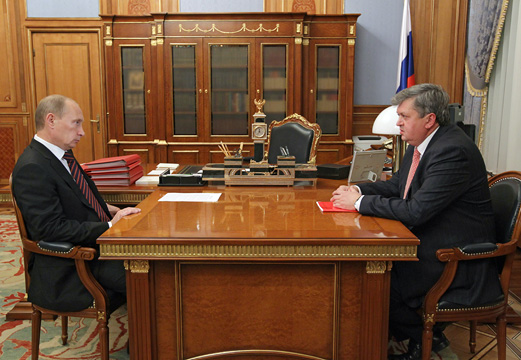 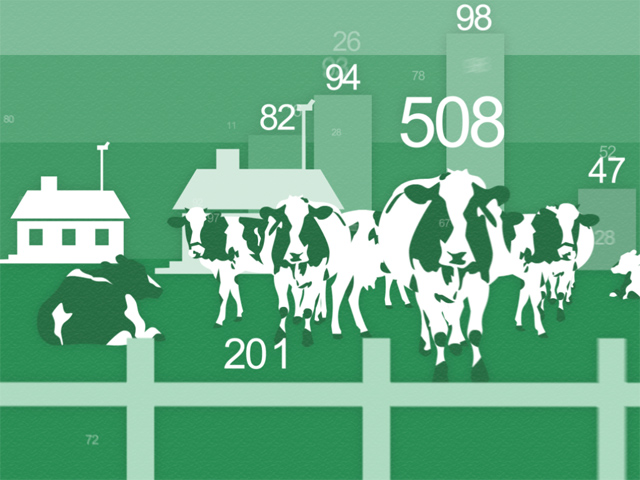 Статистическая работа всегда является массовой, охватывающей большое число объектов по всей территории страны.
Чтобы такая работа проводилась в строгом соответствии с требованиями статистической науки, нужны единая методология, единый организационный план, централизованное руководство.
Руководящим организационным и методологическим центром статистики в РФ является Федеральная служба государственной статистики (Росстат).
Это главный учетно-статистический центр страны по управлению статистикой, учетом и отчетностью, по формированию официальной статистической информации об общественных процессах в РФ.
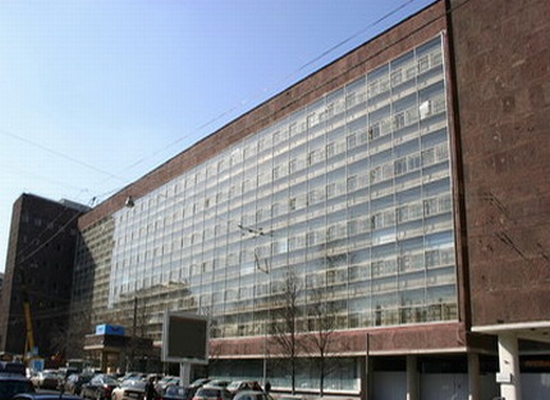 Он осуществляет свою деятельность непосредственно через свои территориальные органы.
В Карелии развитие статистики началось 24 апреля (6 мая по новому стилю) 1835 года, когда  был образован  Олонецкий губернский статкомитет – первое статистическое учреждение на территории Олонецкой губернии.
С тех пор многое изменилось…
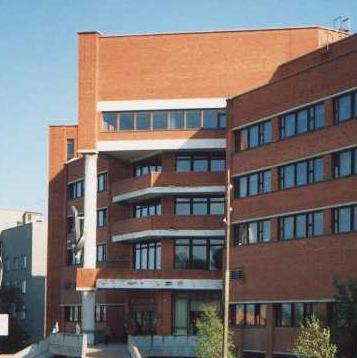 Изменился состав работ и методы их выполнения. Существенным для их разграничения становится признак возможности автоматизации . Появились новые виды работ. Развитие НТП, компьютеризация внесли определенное своеобразие в организацию статистики, так как меняется традиционная структура статистической работы
(разработка методов и систем статистических показателей, организации методик проведения исследований).
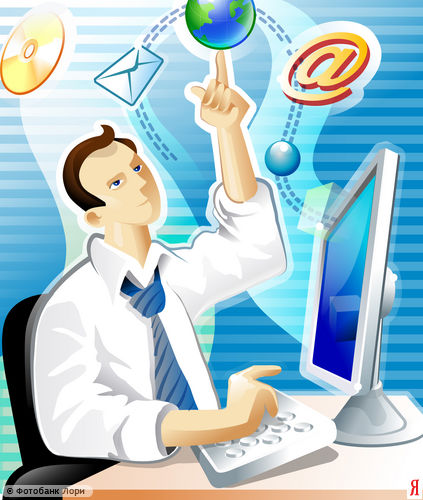 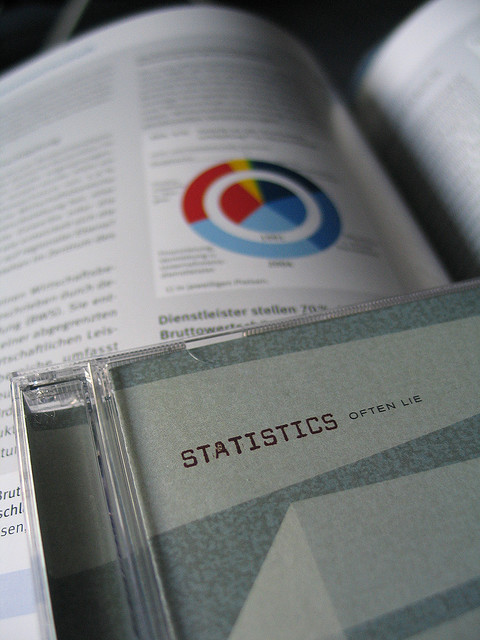 вслед за сбором данных (или одновременно) выделяется этап подготовки данных к машинной обработке (кодировка данных, нанесение их на специально подготовленные машинно-читаемые документы). 
При этом в органы государственной статистики значительная часть отчетов уже  представляется в электронном виде.
Во-первых,
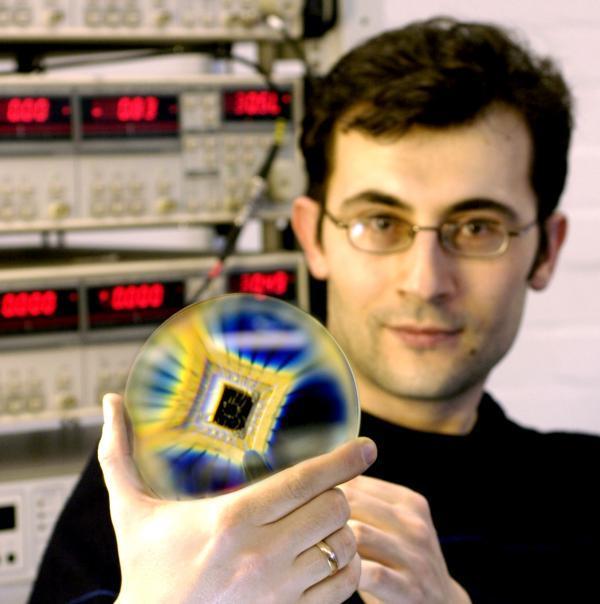 Во-вторых, возрастает значение и происходит относительное обособление комплекса работ по проверке достоверности данных. Контроль должен осуществляться на всех этапах прохождения статистической информации. В первую очередь это относится к проверке достоверности данных наблюдения, подготовке к машинной обработке и формированию массивов данных. Благодаря логическому и арифметическому  контролю ПО этот этап также может быть в значительной степени автоматизирован.
В-третьих, обособляется и становится центральным звеном в системе сбора и обработки данных функция хранения и поиска данных. Создаются базы данных, системы управления базами данных. Появляется возможность быстрого поиска, многократного использования в расчетах  показателей, получаемых в разных отрезках времени и из разных источников.
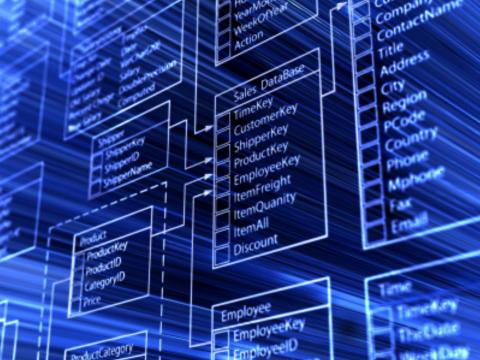 В-четвертых, все поддающиеся автоматизации работы (например, сводка и группировка) могут рассматриваться как внутренние машинные подразделения единого этапа обработки данных, в рамках которого они стыкуются с аналитическими работами (расчетами).
В то же время, в качестве отдельного особого этапа статистического исследования выделяется анализ результатов обработки, который во всех случаях полностью остается прерогативой человека, исследователя, статистика.
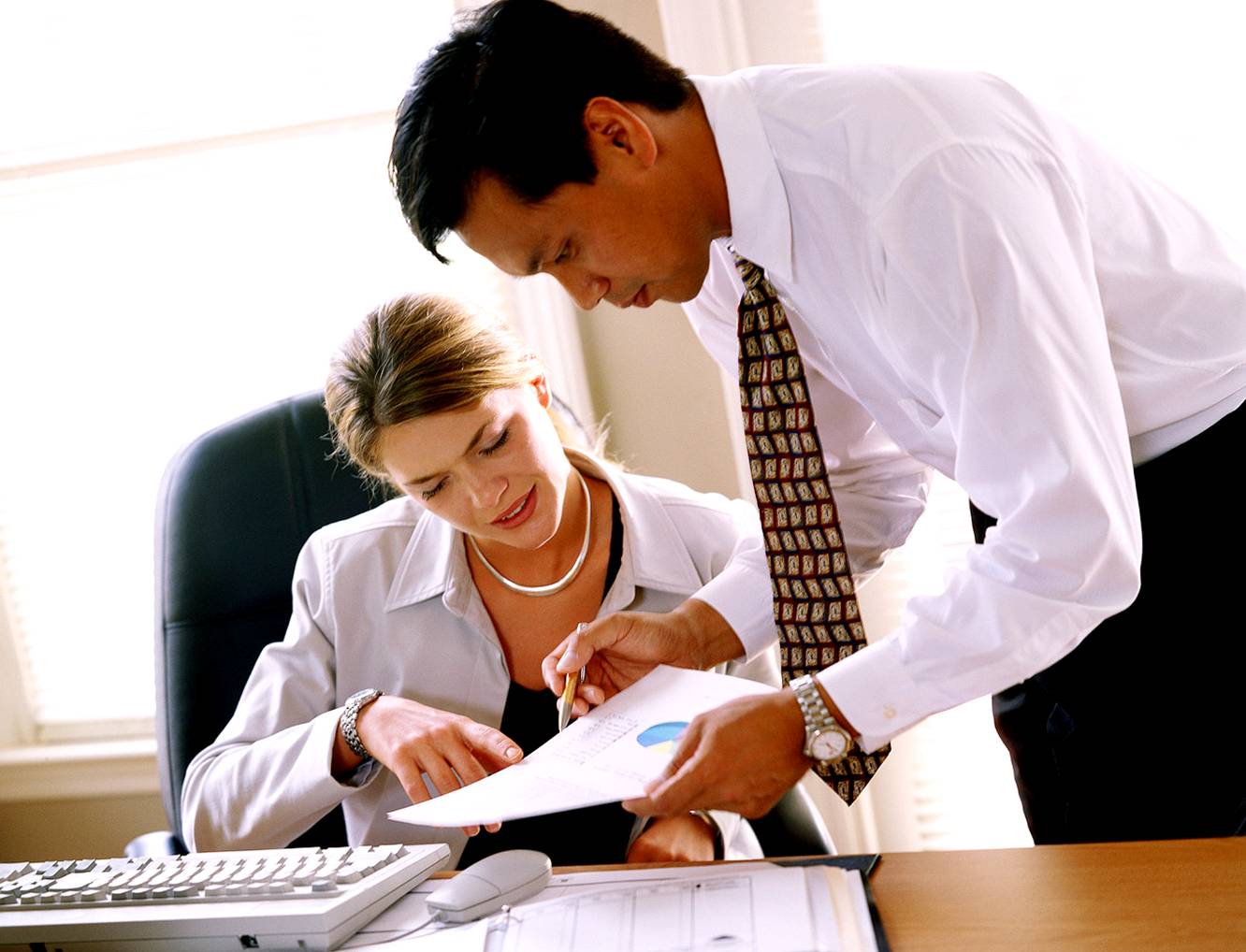 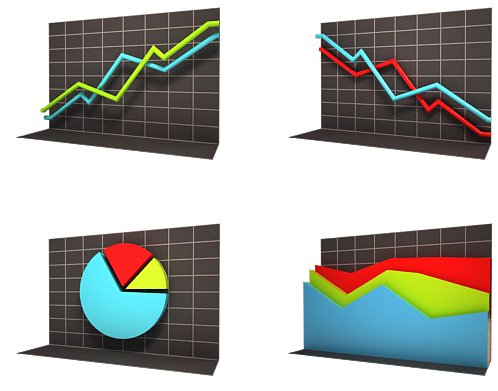 В определенном смысле, говоря о статистике, приходится иметь в виду бесконечные ряды цифр, связанных в таблицы, изображенных на графиках, картограммах.
Однако государственная  статистика создает тот фундамент точных и бесспорных фактов, который необходим для теоретических и практических целей. Государственная статистика является опорой правительства страны, а ее данные основанием для планирования и принятия решений.
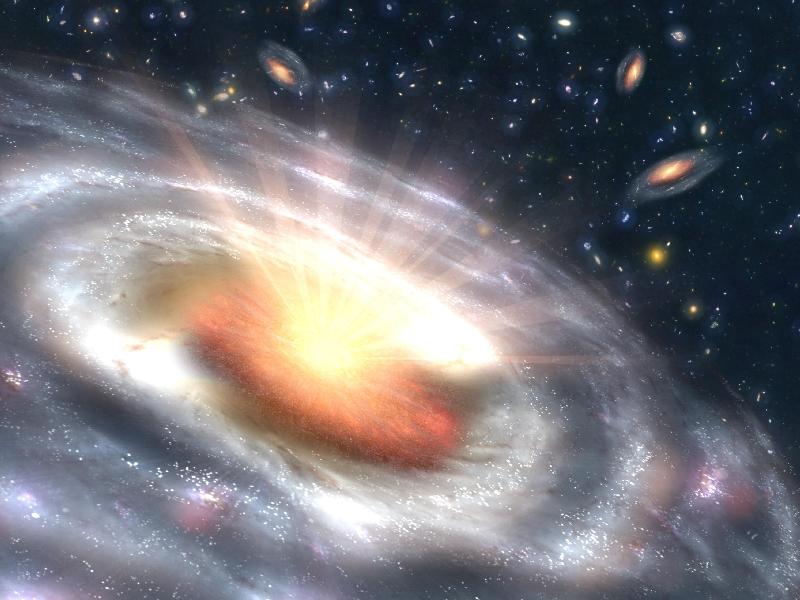 Данные статистики вскрывают новые факты, еще не изученные и не объясненные. Эти факты могут служить толчком для новых обобщений, для углубления и обогащения теории изучаемого явления.
Статистика будет развиваться и дальше.
Спасибо за внимание.